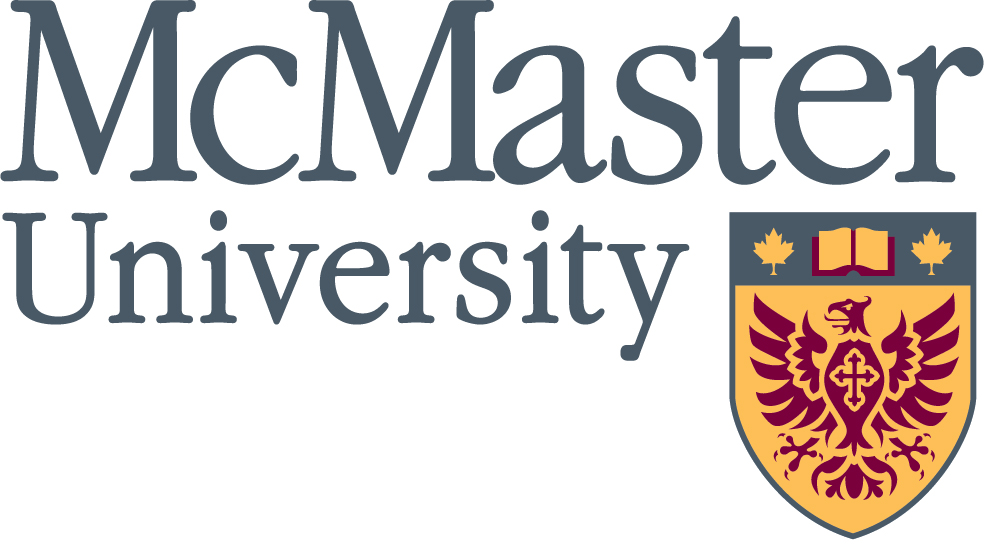 A Detailed Mathematical Model for Evaluation of Solid Oxide Fuel Cells Performance Degradation
Mina Naeini (PhD candidate McMaster university)
Dr. J. Cotton, Dr. T. Adams
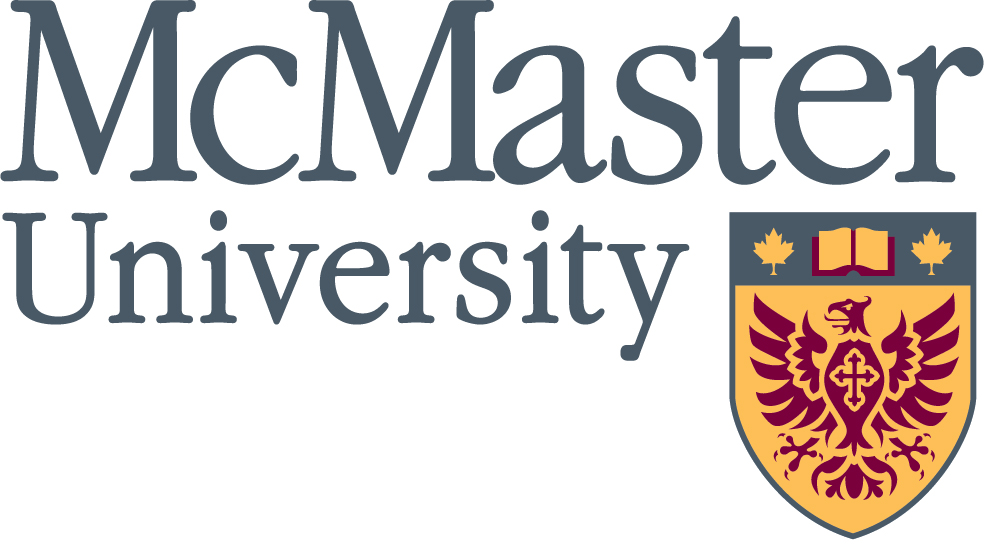 Performance degradation
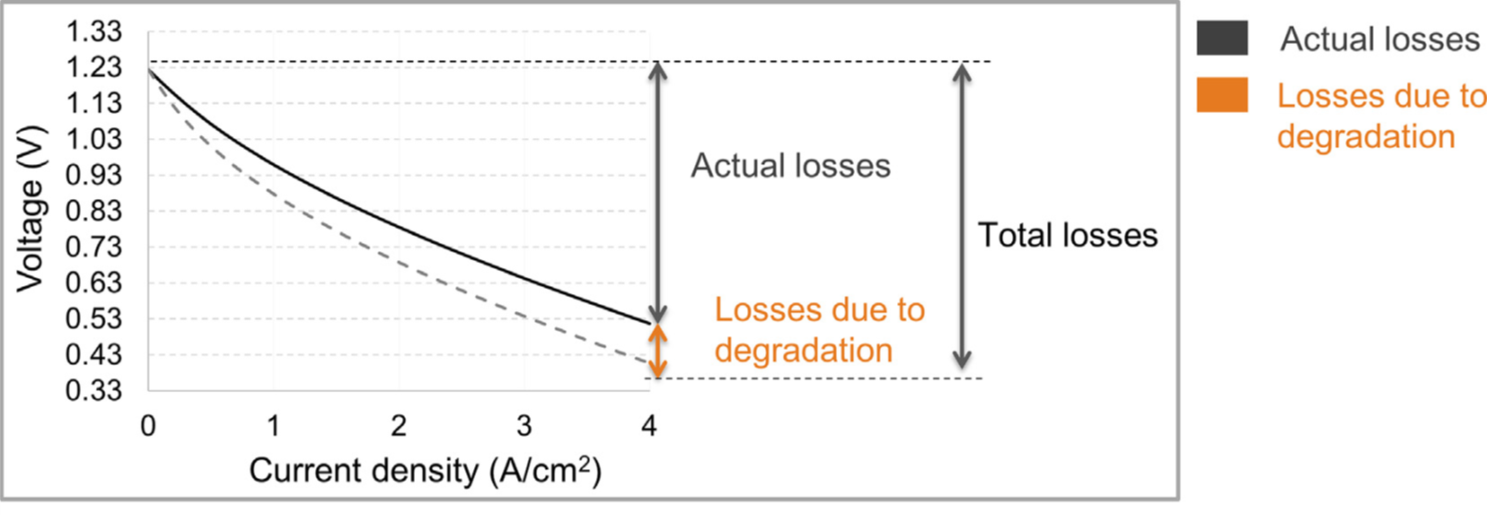 Parhizkar, T., & Roshandel, R. (2017). Long term performance degradation analysis and optimization of anode supported solid oxide fuel cell stacks. Energy conversion and management, 133, 20-30.
2
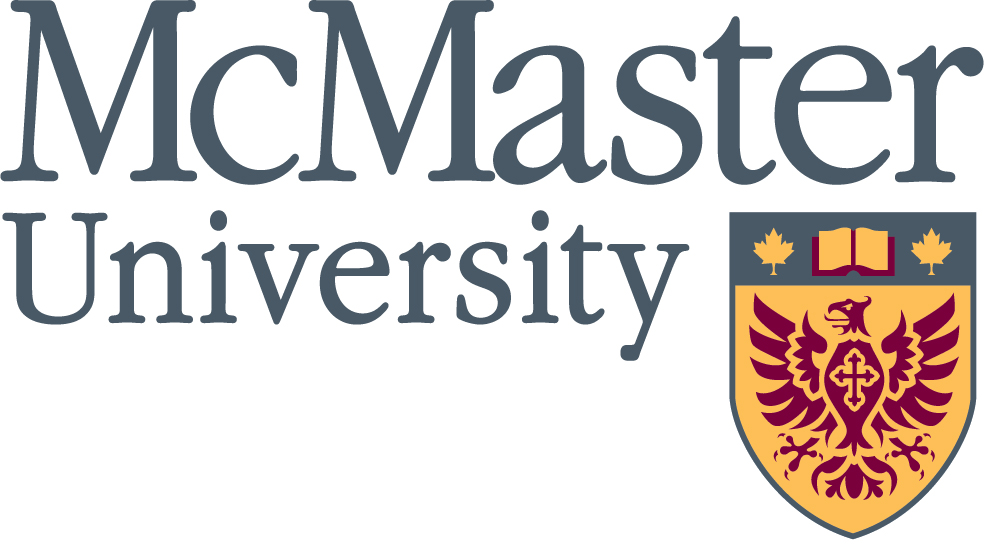 1         
Performance degradation, makes it hard to find the proper sizing and operation of SOFCs for the communities.
2
Lack of a comprehensive model that accounts for the dominant degradation mechanisms in SOFCs prevents widespread commercialization of this technology.
1
2
3
3         
Resolve the apparent conflict in the literature about whether temperature positively or negatively correlates to the SOFCs performance degradation.
3
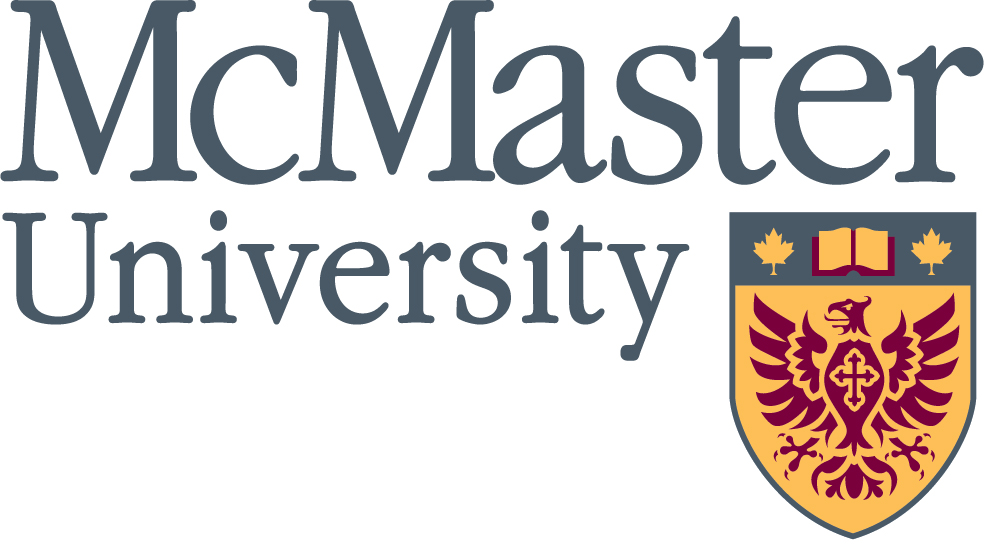 M. Naeini, J.S. Cotton, T.A. Adams II, A mathematical model for prediction of long-term degradation effects in solid oxide fuel cells, J. Power Sources, Under review.
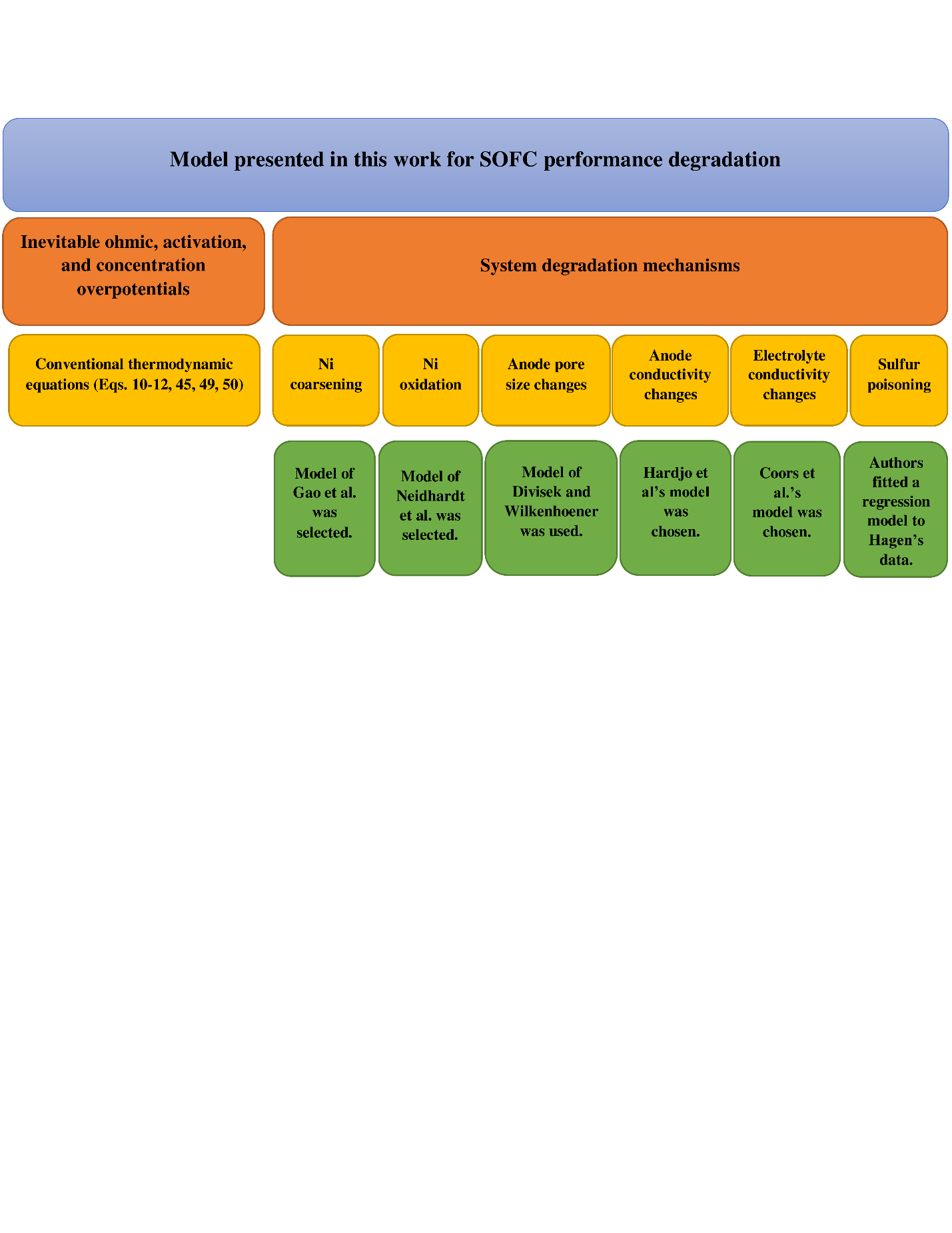 4
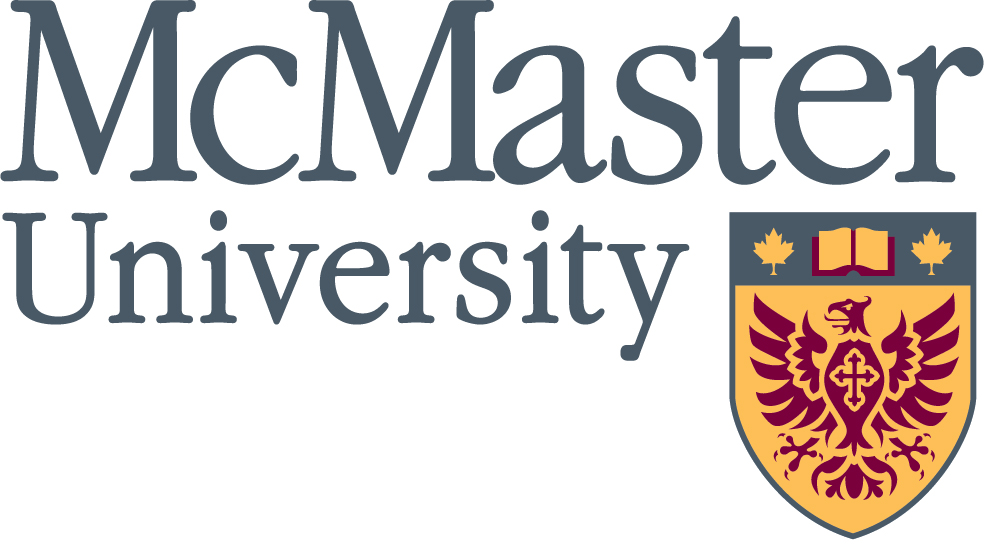 Thermodynamic equations
5
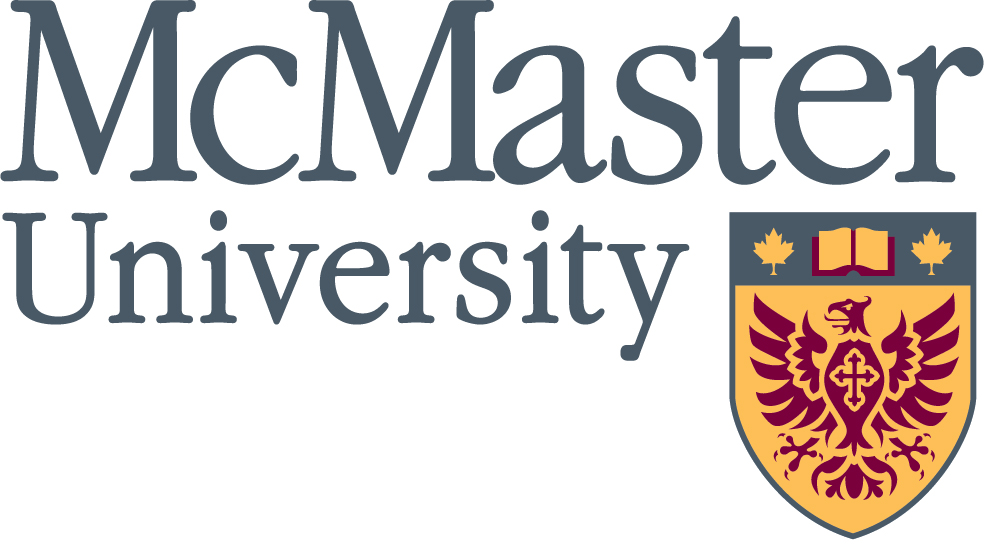 System degradation mechanisms
6
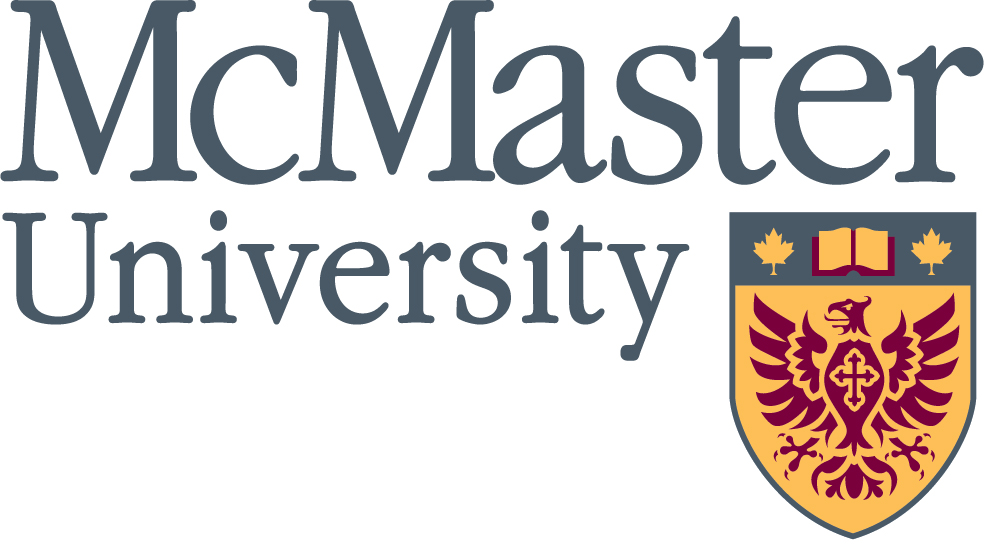 System degradation mechanismsSulfur poisoning of hydrocarbon-fueled SOFCs
Previous models focused on performance loss in H2-fueled SOFCs. 

H2S deactivates catalytic activity of SOFCs by reducing electrochemical activity and hydrocarbon conversion.

The models developed for H2-fueled SOFCs cannot be used for hydrocarbon-fueled ones.
7
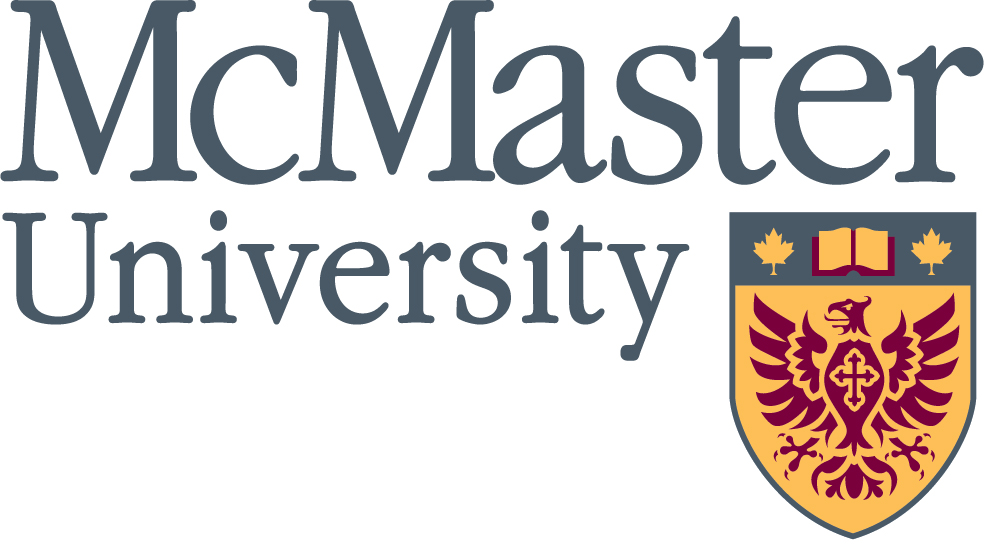 System degradation mechanismsSulfur poisoning of hydrocarbon-fueled SOFCs
Experimental data from: A. Hagen, G.B. Johnson, P. Hjalmarsson, Electrochemical evaluation of sulfur poisoning in a methane-fuelled solid oxide fuel cell: Effect of current density and sulfur concentration, J. Power Sources. 272 (2014) 776–785.
8
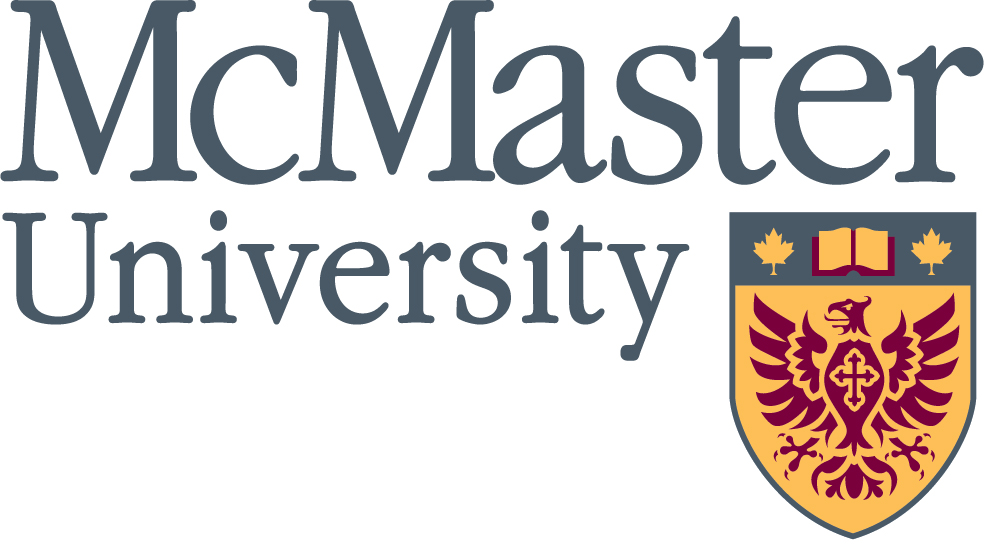 Validation of the model
Voltage profile over time for the SOFC running at 750℃ and 0.75 A/cm2
Experimental data from: A. Hagen, R. Barfod, P.V. Hendriksen, Y.L. Liu, S. Ramousse, Degradation of anode supported SOFCs as a function of temperature and current load, J. Electrochem. Soc. 153 (2006) 1165–1171.
9
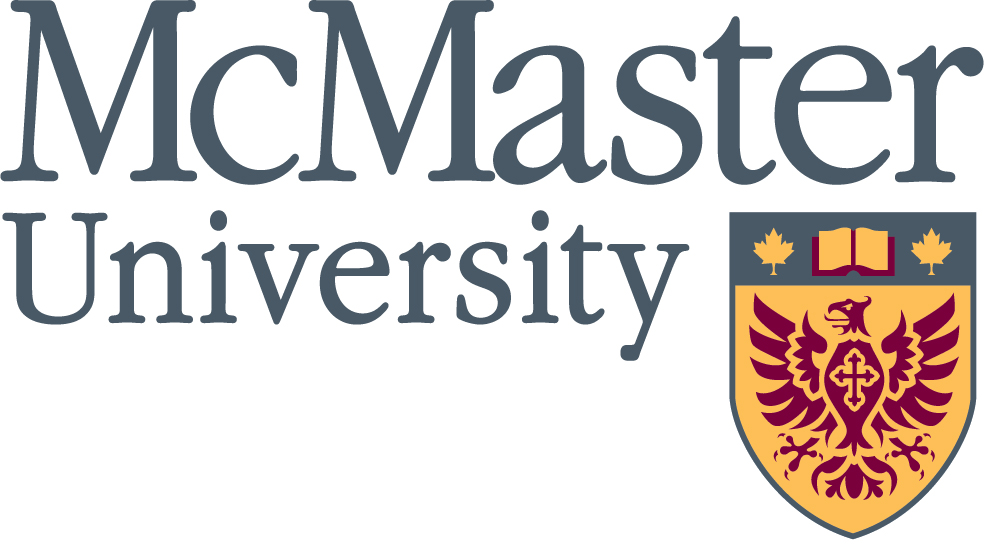 Voltage loss and degradation rate
Voltage profile over time, and Degradation rate percentage per 1000 hours versus time for the SOFC running at 750℃ and 0.5 A/cm2, with pure hydrogen.
10
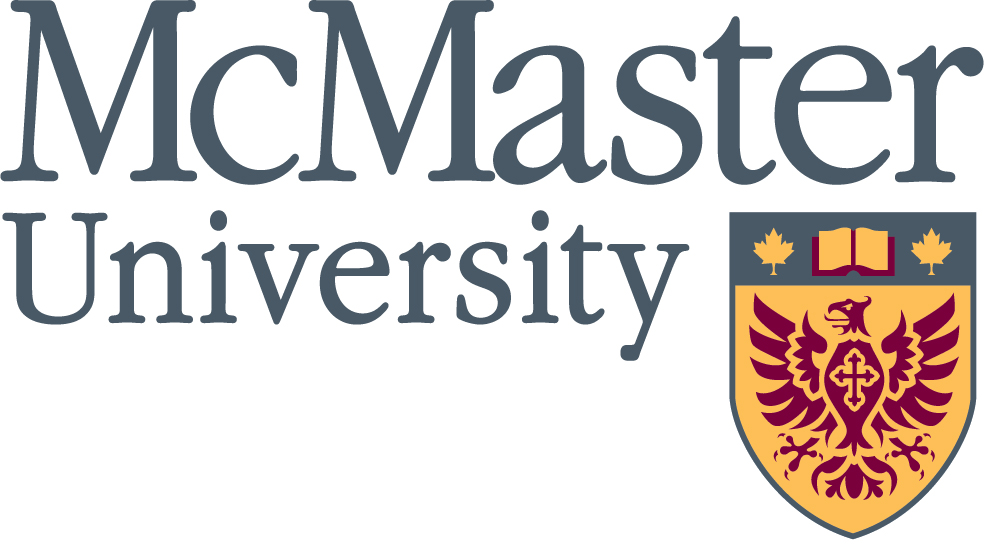 Sensitivity analysis
Generate 6000 random operating conditions

Current density (0.2-1 A/cm2), Temperature (873-1173 K), H2 partial pressure (70%-90% of the fuel pressure)

Simulate 3000 hours of operation of SOFCs at each condition

Calculate average degradation rates over the first, second, and third 1000 hours of operation for each random sample
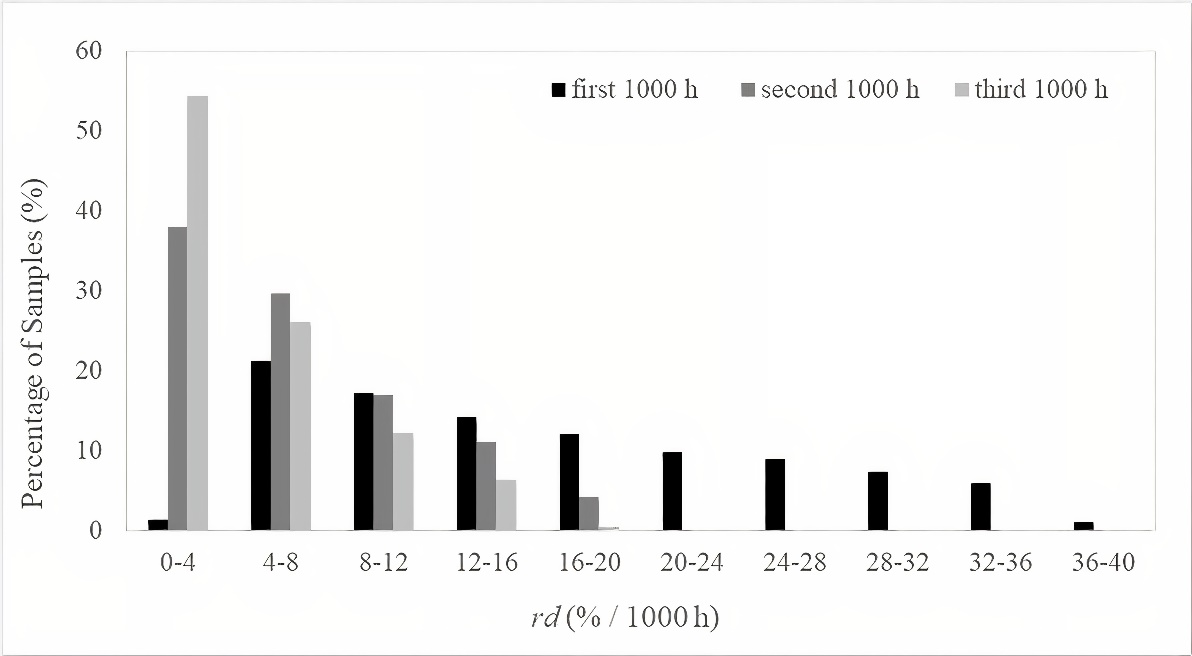 11
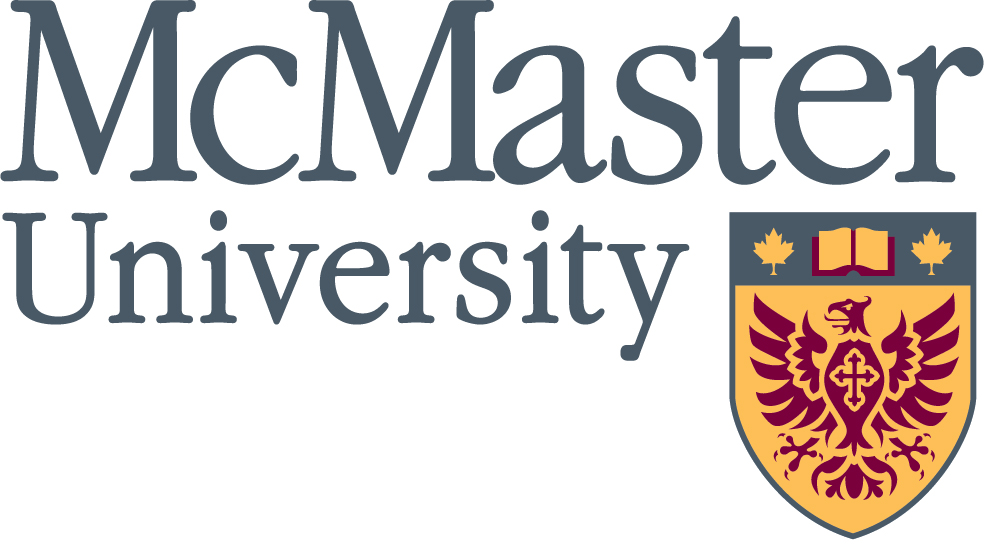 Sensitivity analysis
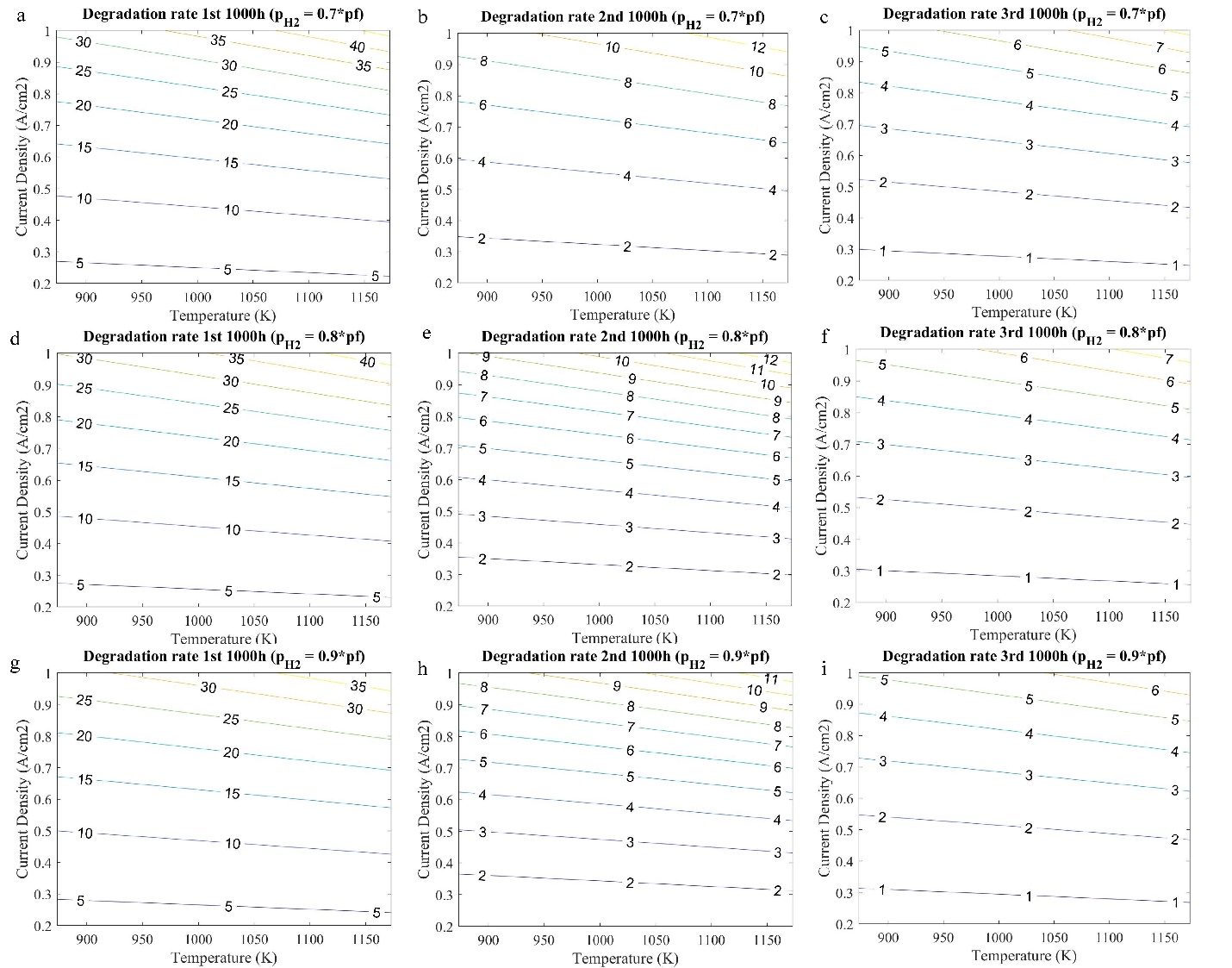 12
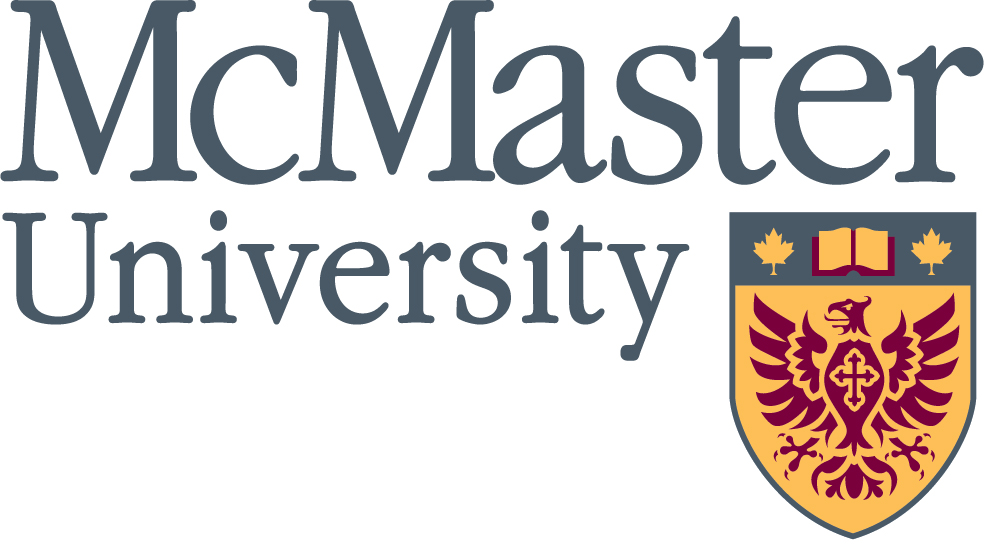 Conclusion
The first complete model of long-term SOFCs performance degradation

Combined information from the literature with very little parameter fitting 

Validated on literature data not used to develop the model
13
THANK YOU